Дворцовые перевороты
Цели урока:
Выяснить причины дворцовых переворотов;
Определить хронологию;
Познакомится с действующими лицами дворцовых переворотов.
Причины дворцовых переворотов:
Указ Петра I о наследниках престола 1722 года;
Усиление роли гвардии;
Интриги.
Монархи России эпохи дворцовых переворотов 1725 – 1762 гг.
Екатерина I Алексеевна (1725 – 1727)
Петр I                
Екатерина
                Анна        Елизавета
       Петр II
Гвардия!
Верховный Тайный Совет: Меншиков А. Д., Ягужинский П. И. и др.
Деятельность:
При Екатерине снаряжена экспедиция Беринга, открыта Академия Наук, издано объяснение закона о наследствах. Во внешней политике Екатерина требовала от Дании возвращения Шлезвига своему зятю герцогу Голштинскому, вступила в союз с Австрией.
Петр II Алексеевич (1727 – 1730)
Петр I                
  
       Анна        Елизавета
       Петр II 

          Меншиков А. Д.
                                                 Долгорукие
Анна Иоанновна (1730 – 1740)
Верховный  Тайный Совет !!!
      Иван Алексеевич                      Петр I

Евдокия Лопухина
Екатерина                                 Анна    Елизавета
                           Анна
Деятельность:
Обязательная военная служба дворянства был сокращена и облегчена; открыт дворянский кадетский корпус. В союзе с Австрией была война с Турцией и Крымом, два похода к Черному морю 1737 – 1739 гг. 
Крепостное право крепло. Время называли «бироновщиной». Возобновлен Преображенский приказ, усилились доносы и казни.
«Боже сохрани, чуть не сделалось
вместо одного самодержавного
государя десять самовластных и
                                 сильных фамилий».   
Казанский губернатор А. П. Волынский
Кондиции – условия;(стр. 155)
Попытка ограничить абсолютную власть российского монарха;
Гвардия, знать, духовенство - против!!!
Из Курляндии прибыли: Э. И. Бирон, А. И. Остерман, Б. К. Миних;
Сформирован новый гвардейский полк – Измайловский;
Чтоб закрепить власть ко двору приближена 
Анна Леопольдовна (племянница императрицы)

                       Иван Антонович   

Анна Леопольдовна
Бирон Э. И.
Елизавета Петровна (1741 – 1761)
Петр I              Екатерина
 Елизавета

(А. Г. Разумовский, П. И. Шувалов,
А. П. Бестужев-Рюмин,
М. И. Воронцов)
Анна
Петр III Федорович
(1742 преемник)
София Августа Фредерика Ангальт-Цербстская -
Екатерина
Деятельность:
Швеция, требуя возвращений завоеваний Петра I, начала войну, окончившуюся приобретением новых земель в Финляндии. В 1755 году Россия примкнула к союзу против Фридриха Великого Прусского. Участвуя в Семилетней войне нанесла ему несколько поражений; временно завладела Берлином и четыре года владела Восточной Пруссией. 
Крепостное право и возвышение дворянства идут вперед.
1741 – крестьяне не присягают;
1746 – запрещено владеть крепостными всем, кроме дворянства;
1747 – разрешено продавать крепостных в рекруты кому угодно;
1760 – разрешено крепостных ссылать в Сибирь;
1761 – крестьянам запрещено давать обязательства без позволения помещиков;
1755 – открытие Московского университета, гимназий в Москве и Казани. Основана Академия художеств в СПб.
Петр III Федорович (1761 -1762)
Равнодушие к России;
Поклонник прусских традиций;
186 дней правления.
Деятельность:
Указы: 1762 о вольности дворянства, который отменил обязательную службу дворян.
Указ об уничтожении тайной канцелярии.
Домашнее задание:
§ 20 -21. 
Подготовка к проверочной работе
Реферат :
Екатерина I Алексеевна
Петр II Алексеевич
Анна Иоанновна
Иоанн VI Антонович
Елизавета Петровна
Петр III
Действующие лица эпохи дворцовых переворотов
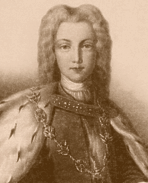 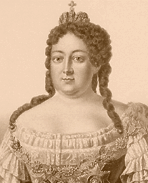 Анна Иоановна
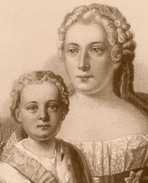 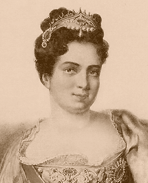 Петр II
Елизавета Петровна
Иоан Антонович
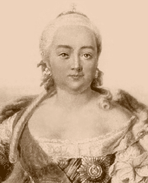 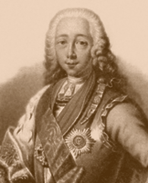 Екатерина I
Петр III
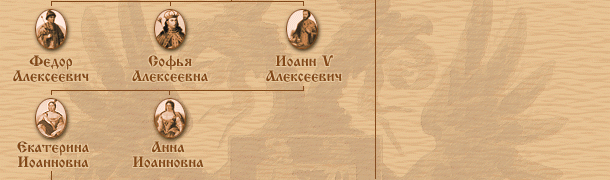 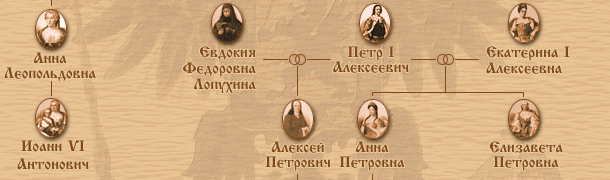 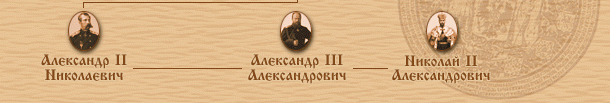